بنام خدا
واحد انفورماتیک دانشکده دندانپزشکی کرمانشاه
کارشناس نرم افزار:مهندس کاوه خدامرادی دارای مدرک کارشناسی نرم افزاروفوق لیسانس معماری کامپیوتر
مسئول پیگیری واحد:وحید یلوه
شرح خدمات ارائه شده از سوی واحدانفورماتیک:
1- جاری وپیاده سازی نرم افزارهای موجود ومورد استفاده در دانشکده به شرح:
اتوماسیون اداری،اختصاص یوزر و پسورد به دانشجویان و اساتید وکارمندان نرم افزارهای،حسابداری(تعهدی) 
حضورغیاب پرسنلی/اساتید
نصب و بکارگیری آنتی ویروس جهت ایمنی نرم افزار و شبکه های موجود 
2- به روزرسانی خدمات سخت افزاری کامپیوترها به شرح 65 دستگاه کامپیوتر،5 دستگاه مودم در مکانهای مختلف.
3-پشتیبانی از سرورهای dis ،آنتی ویروس و تعهدی
نمودارقالبی بهره برداری دانشجویان از امکانات رایانه دانشکده
رفع مشکلات بوجود آمده  در  اینترنت درجهت مداومت استفاده دانشجویان
نمودارقالبی بهره برداری پرسنل  و اساتید از امکانات رایانه دانشکده
اختصاص شماره دانشجویی و معرفی دانشجو از سوی آموزش به واحد ای تی
تعریف نام کاربری و کلمه عبورجهت دسترسی به اینترنت در دانشکده و خوابگاه
معرفی اساتید و پرسنل با عنوان و سمت شغلی از سوی کارگزینی
راه اندازی کارتابل اتوماسیون اداری واختصاص نام کاربری و کلمه عبور
رفع نواقص و خدمات رسانی اینترنی و نرم افزاری جهت پرسنل حسب تماس تلفنی
تهیه درخواست خرید سخت افزار مورد نیاز جهت تداوم خدمات رسانی  اینترنت و همکاری لازم با تدارکات
رفع مشکلات بوجود آمده  در  اینترنت درجهت مداومت استفاده اساتید وپرسنل
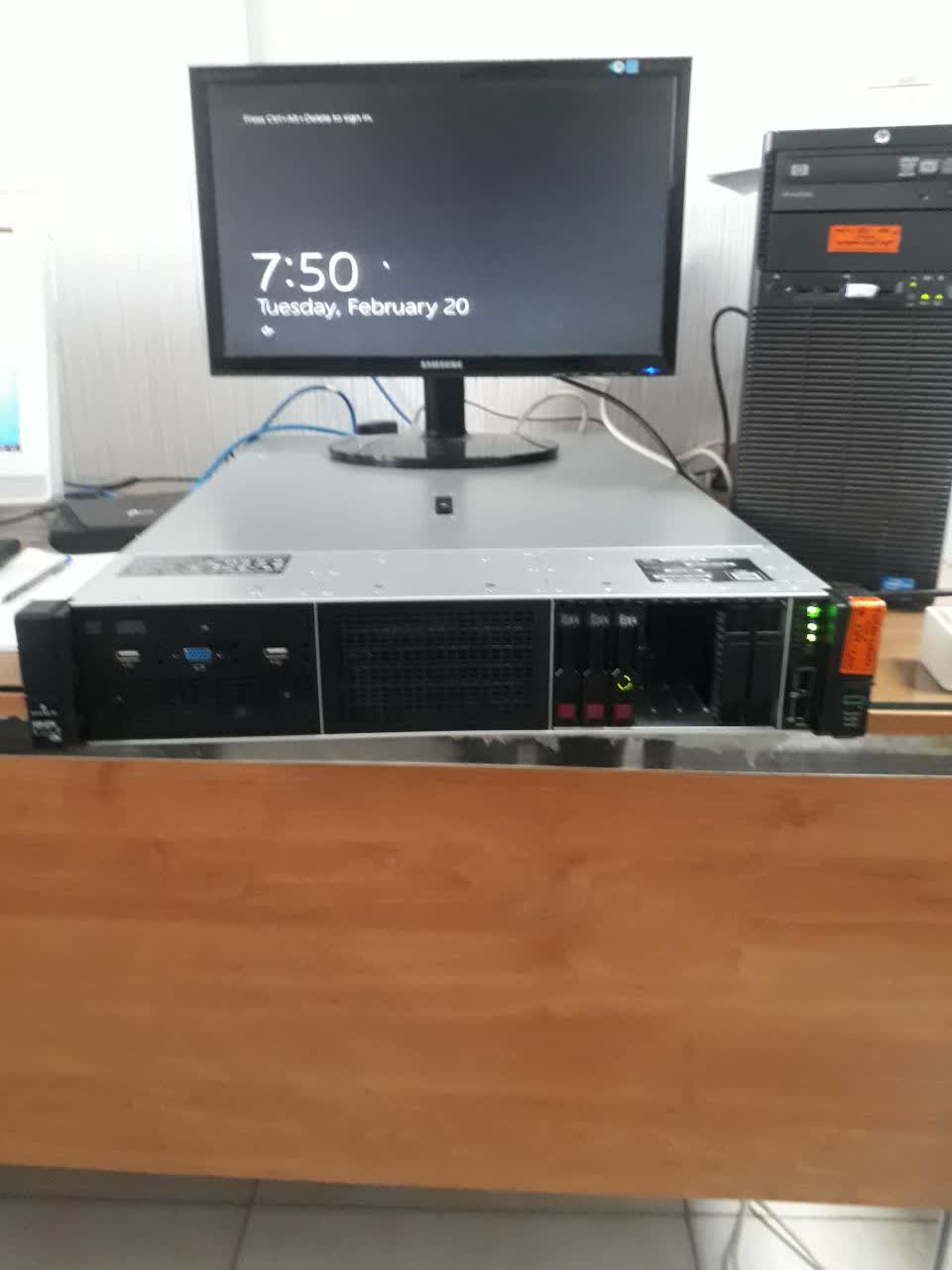 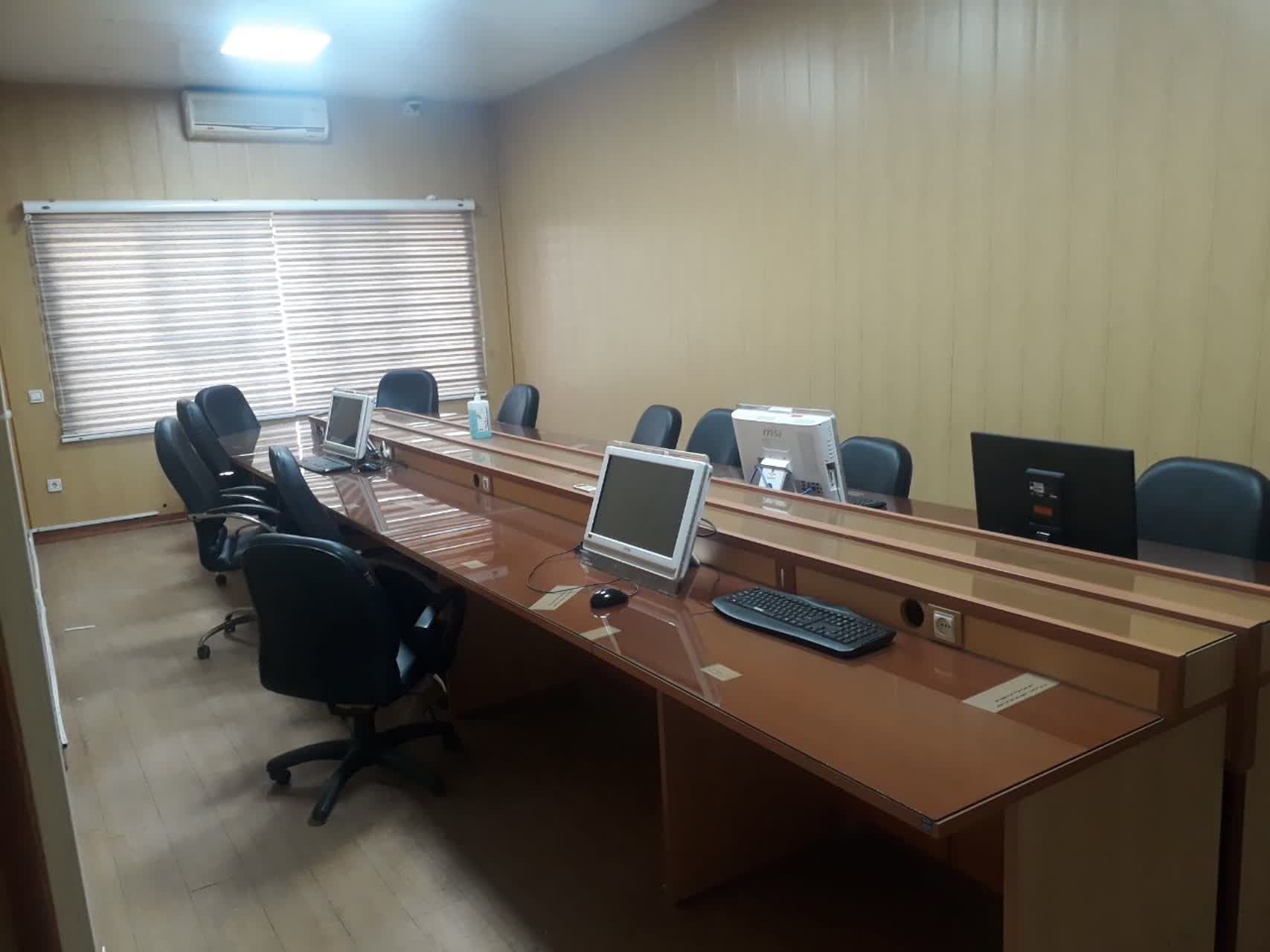